Figure 2.  Dividing cells in the human embryonic VZ express radial glial markers. (A–C) Gestation week 14 human ...
Cereb Cortex, Volume 13, Issue 6, June 2003, Pages 550–559, https://doi.org/10.1093/cercor/13.6.550
The content of this slide may be subject to copyright: please see the slide notes for details.
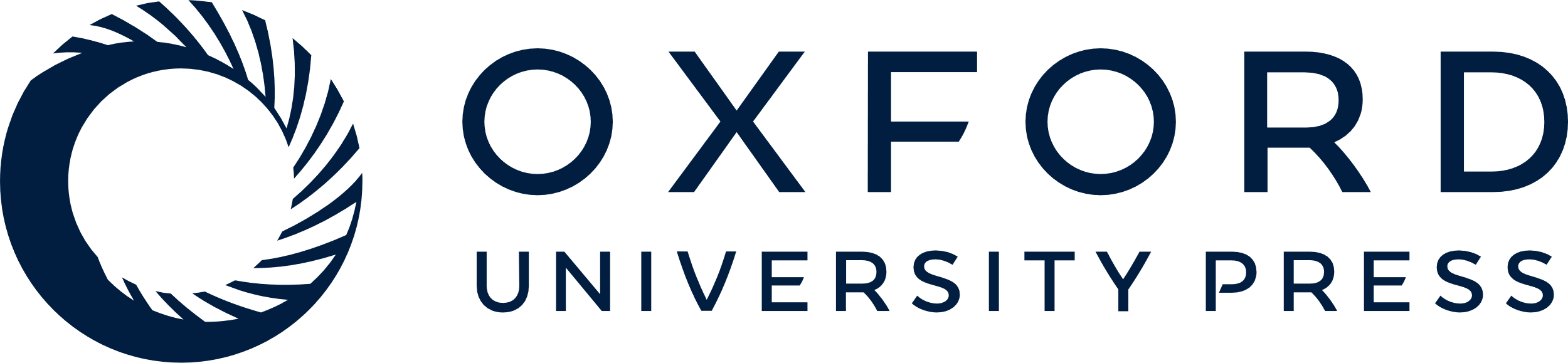 [Speaker Notes: Figure 2.  Dividing cells in the human embryonic VZ express radial glial markers. (A–C) Gestation week 14 human embryonic VZ co-stained with one of three markers for actively dividing cells. (A) Anti-Ki-67 (red, Chemicon) co-labeled with 4A4 (green, a kind gift from Dr K. Nagata, Aichi Cancer Center Research Institute, Nagoya, Japan). (B) Anti-phospho-histone-H3 (red, Upstate) co-labeled with 4A4 (green). (C). Human anti-kinetochore (red, a kind gift from Dr J.B. Rattner, University of Calgary) co-labeled with 4A4 (green). (D) A histogram comparing the co-expression of 4A4 among groups of cells that had been identified with one of three antibody markers for mitotic activity: Ki-67, H3 or kinetechore. (E) A cell cycle diagram comparing the expression patterns of the mitotic markers and 4A4 throughout the phases of the cell cycle. Mitotic cells identified with Ki-67 have the lowest percentage of 4A4 co-labeling because Ki-67 immunostaining is present through a longer portion of the total cell cycle. However, expression of the antigen recognized by the anti-kinetochore antibody closely matches the expression pattern of the 4A4 antibody. Ninety-two percent of dividing cells identified with the anti-kinetochore antibody were 4A4-positive. Note that the length of the cell cycle phases are not drawn to scale. Scale bar: 20 μm (A); 10 μm (B); 15 μm (C).


Unless provided in the caption above, the following copyright applies to the content of this slide: © Oxford University Press]